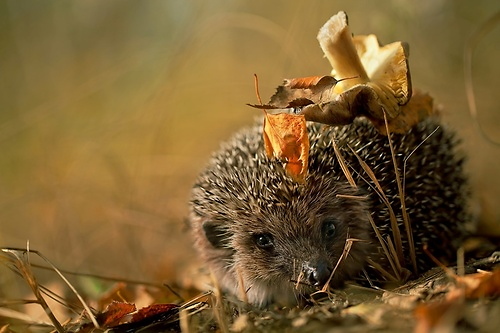 Холодно зараз в лісах і лугах, 
Холодно зайчикам, лискам, птахам.
Тепло і затишно в класі у нас,
То ж до роботи братися час.
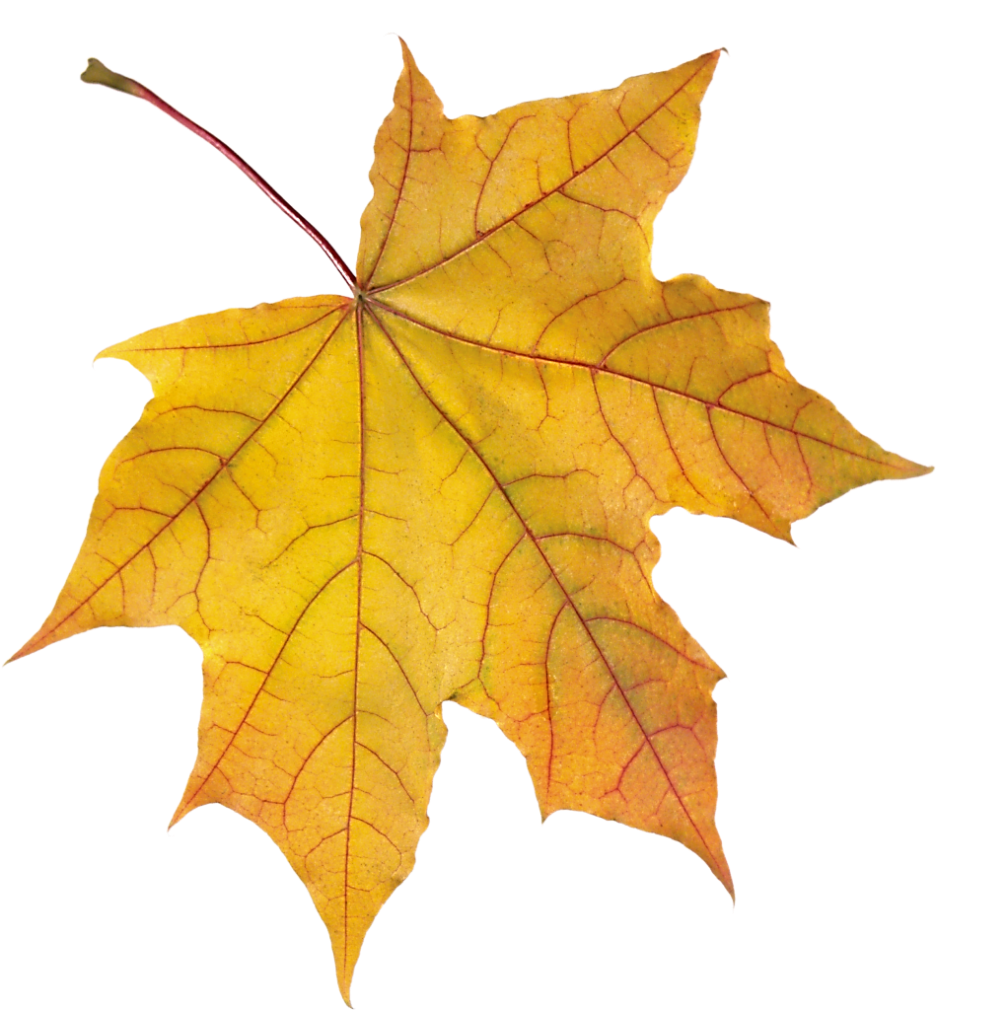 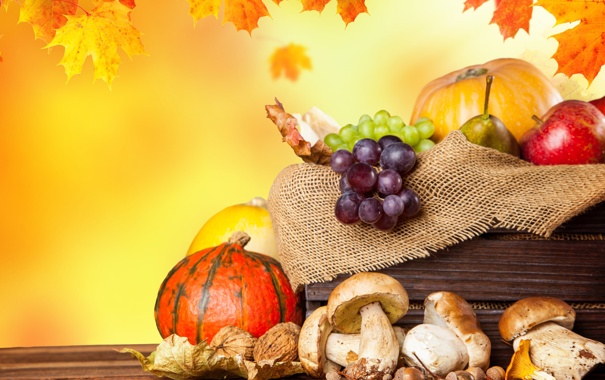 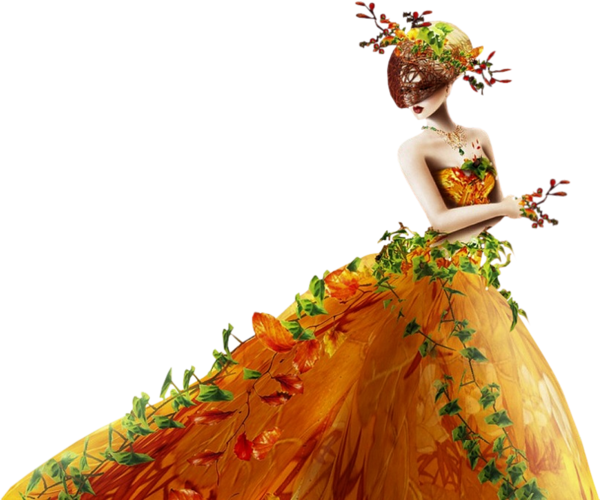 Ще недавно в небі синімПролітали журавлі,А сьогодні в безгомінні Йде дівчина по землі.І від краю і до краю,Від двора і до двораЗолотого урожаюЗнов прийшла до нас пора.
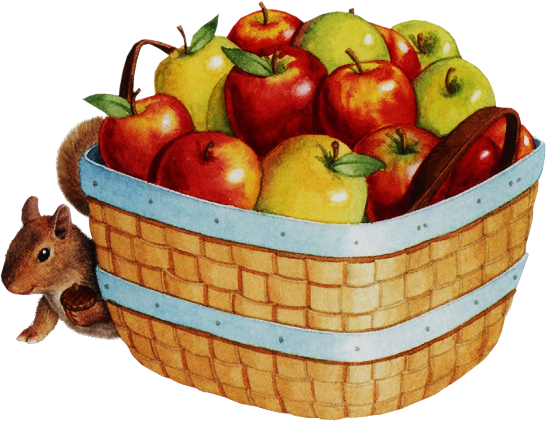 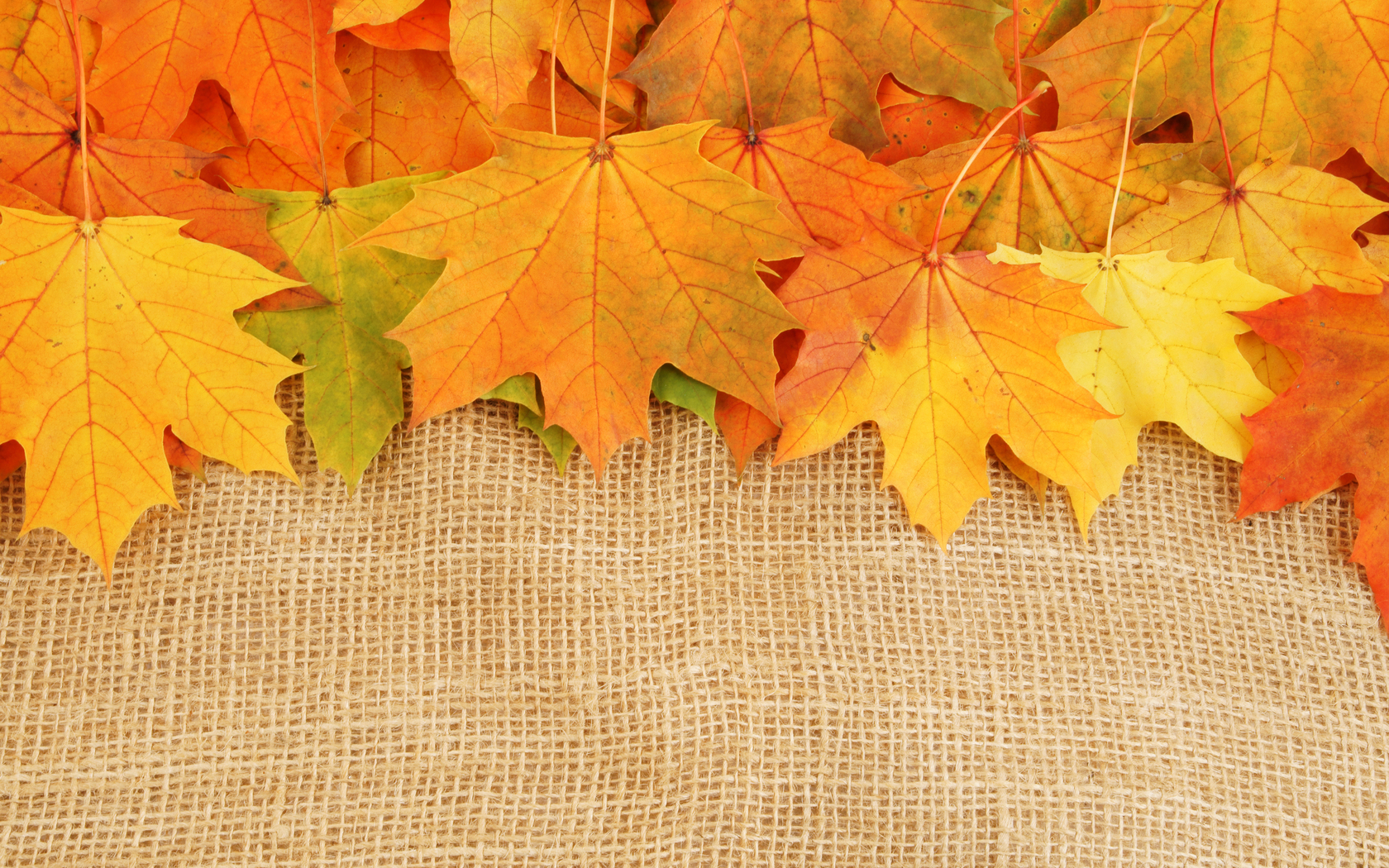 АСОЦІАТИВНИЙ  КУЩ
ОСІНЬ
гриби
фрукти
дощ
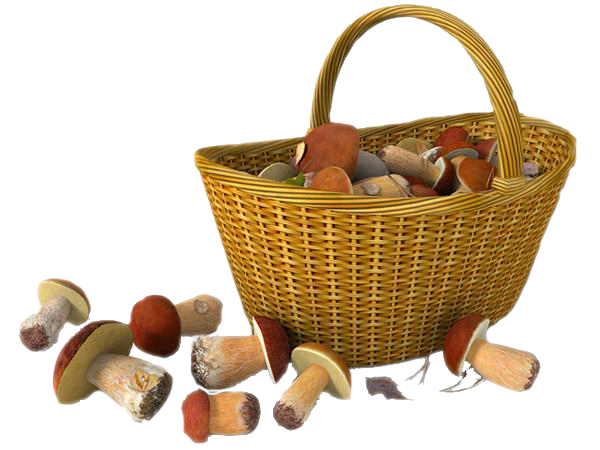 листопад
овочі
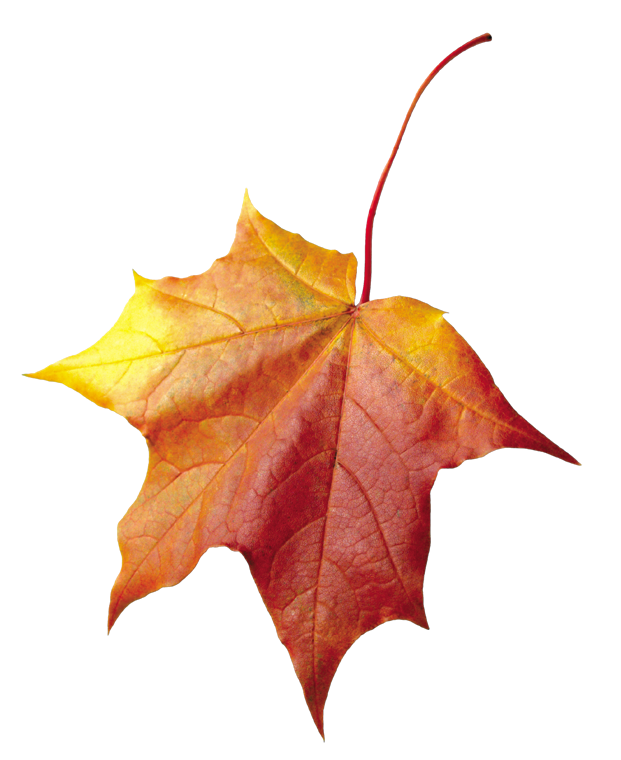 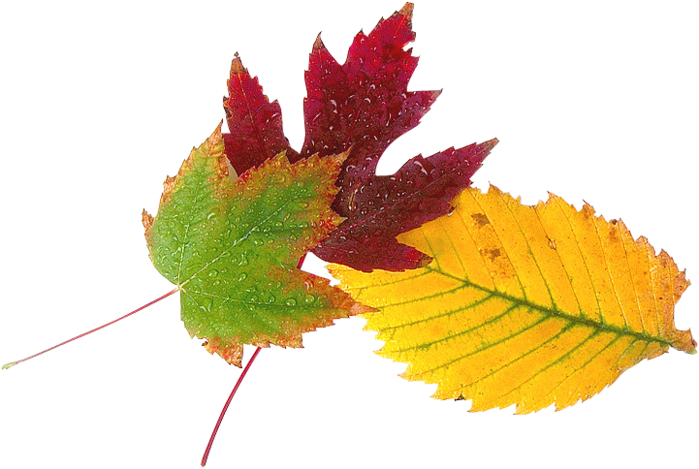 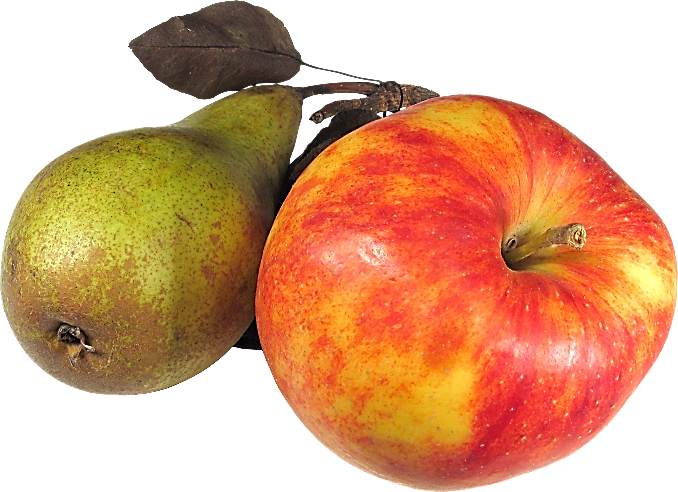 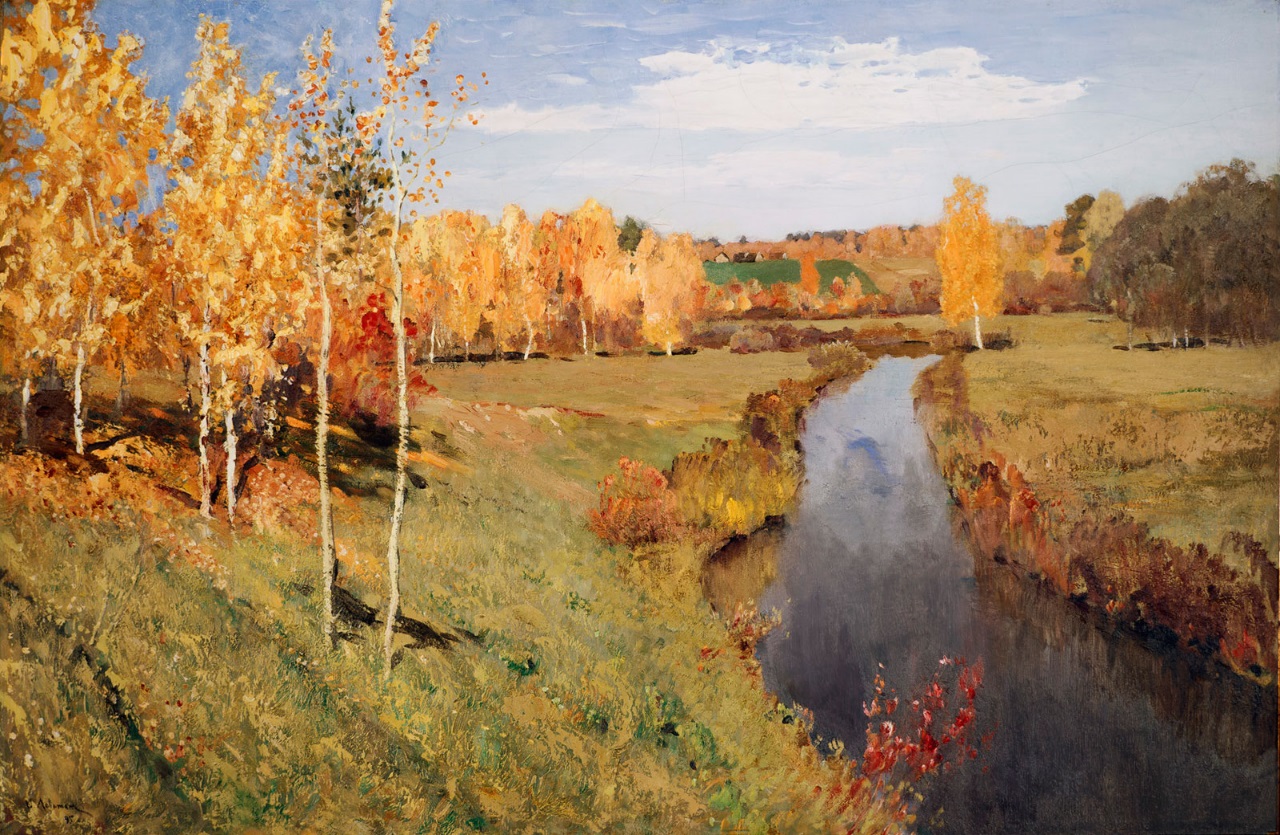 Яка пора року зображена на картині?
Які кольори використав художник?
Чому осінь називають  «золотою»?
А чи можна осінь назвати «чарівницею»? Чому?
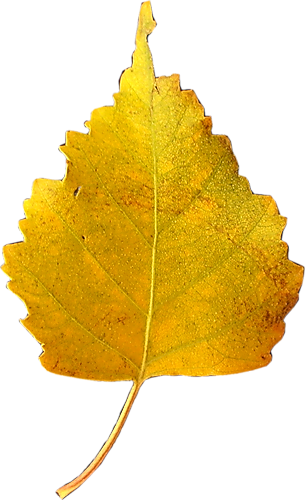 БАРВИ
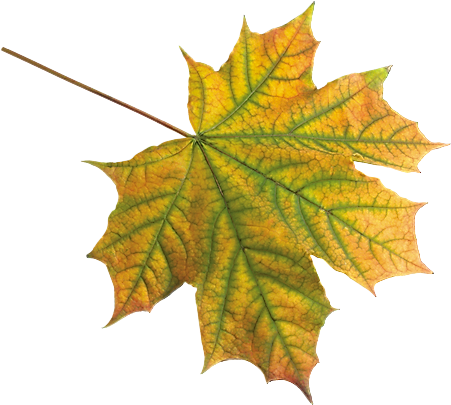 ВБРАННЯ
БАГРЯНИЙ
БАГРЯНИЙ
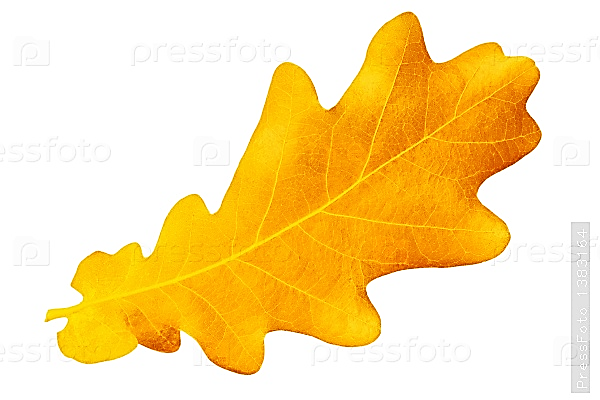 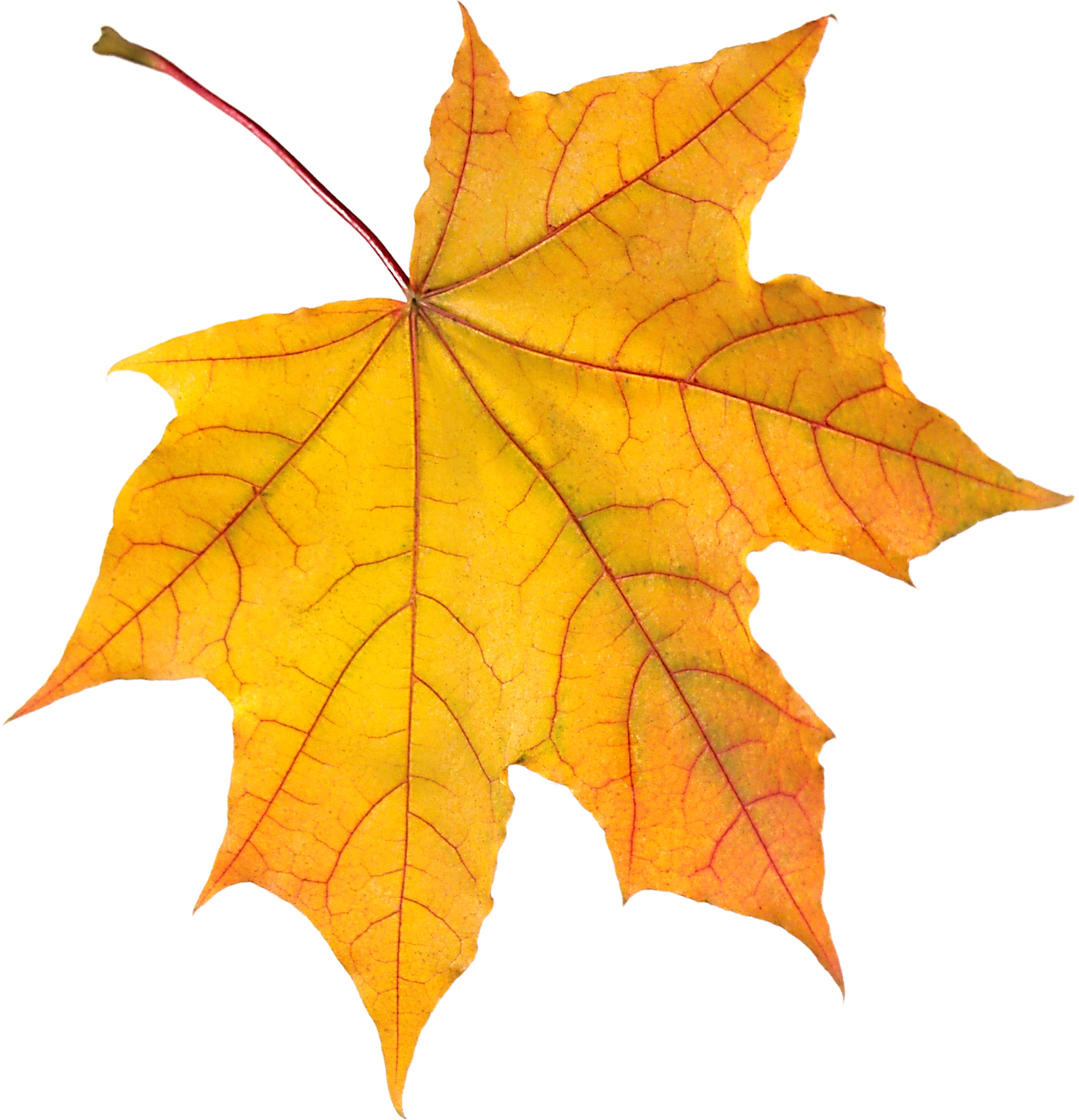 ГОРЯТЬ
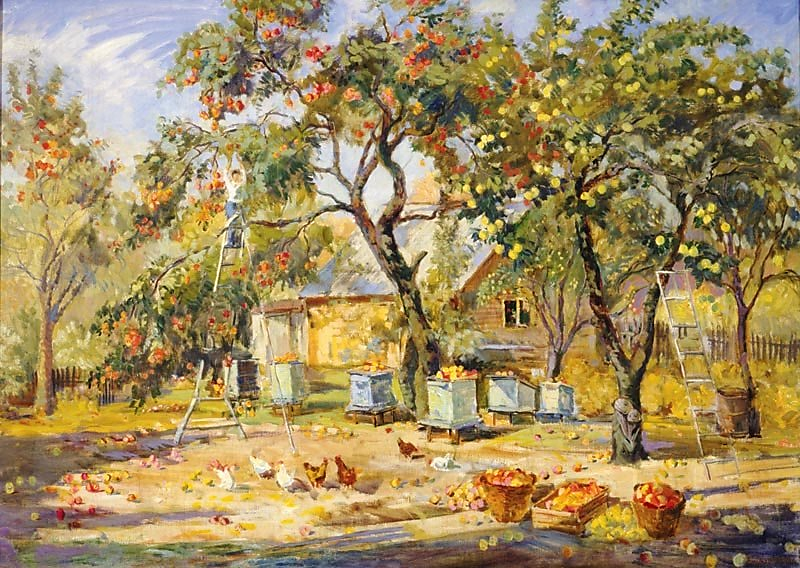 Бесіда за малюнком
      «Осінній сад» 
- Яка пора року зображена на малюнку?
- Які барви можна побачити в осінньому саду?
- Як змінились дерева?
- Яку роботу принесла людям осінь?
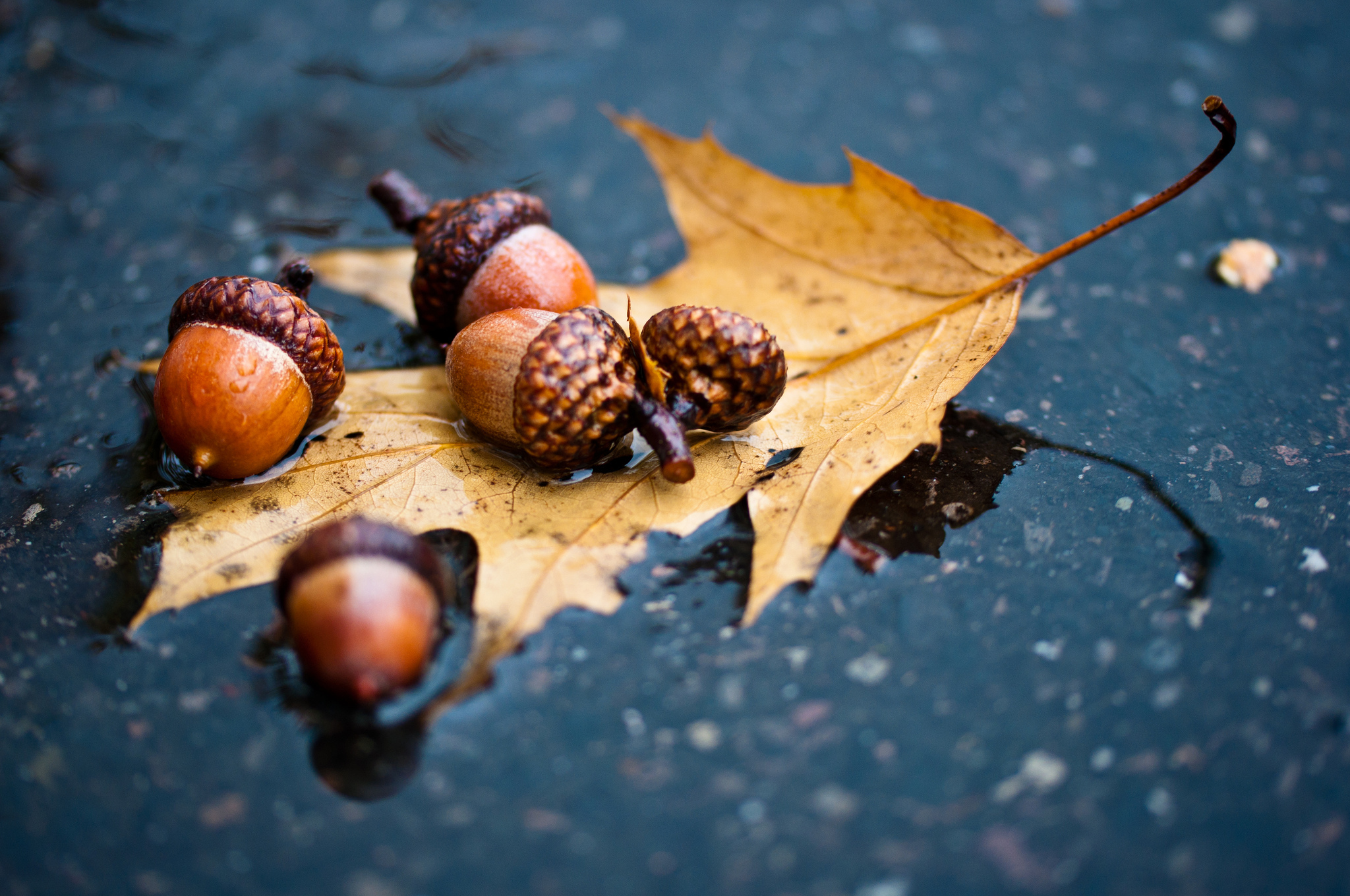 ПРИСЛІВ'Я
Добре восени попрацюєш – спокійно зиму чекатимеш.
Восени і горобець багатий.
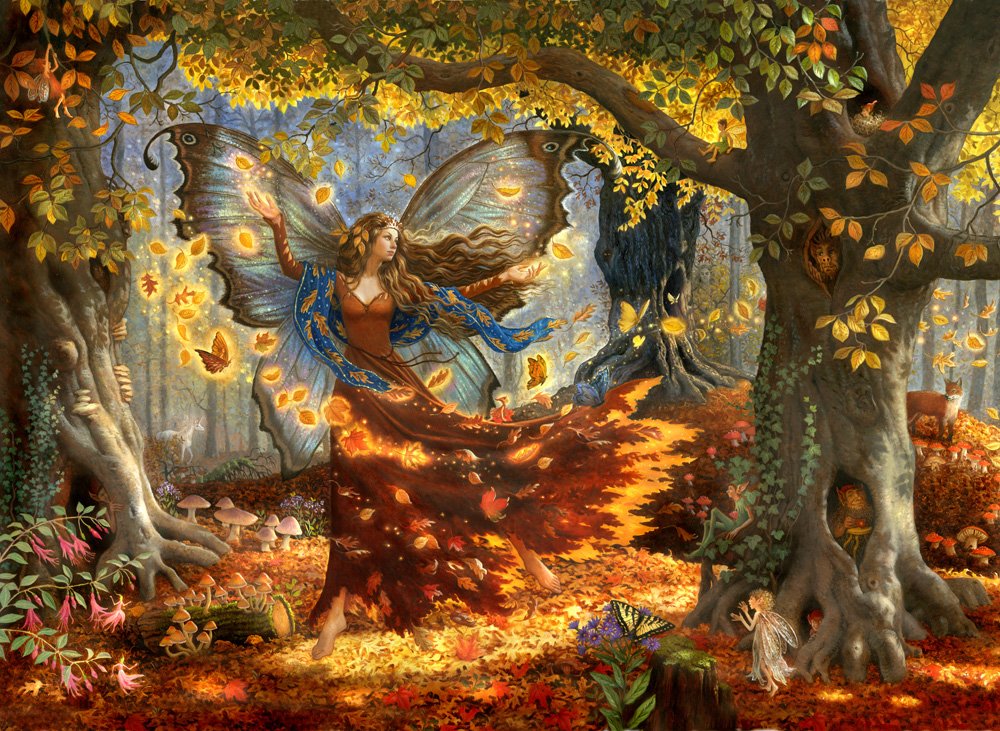 Легенда про осінь
За народним переказом, Осінь – старша дочка Сонця. Вона останньою залишила батьківський дім і стала на Землі четвертою порою року. Посилаючи Осінь на Землю, Сонце сказало  їй:
Забирай все моє багатство. Я віддаю тобі і все своє золото. Будь щедрою і люди полюблять тебе. І Осінь, як ви бачите, виконує наказ Сонця і кожного року дарує нам щедрі дарунки полів і садів, чарує нас своїм золотом.
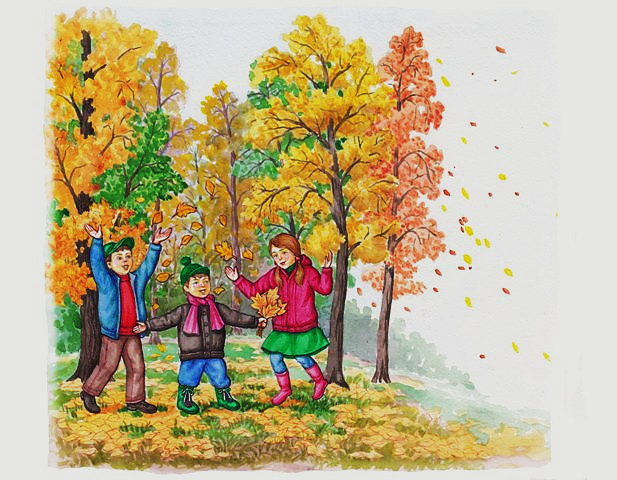 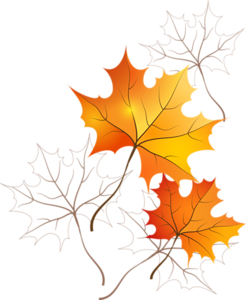 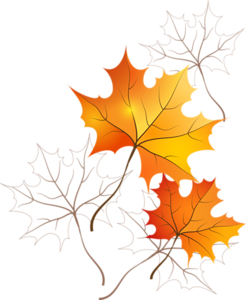 ФІЗКУЛЬТХВИЛИНКА
Дмуть вітри холодні й злі!
Гнуть дерева до землі
І наліво, і направо,
Припини свої забави,
Підніміть свої ви віти!
Будете стрункими, діти!
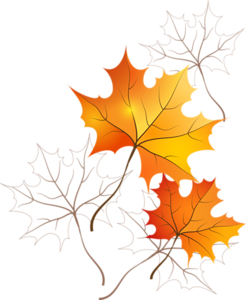 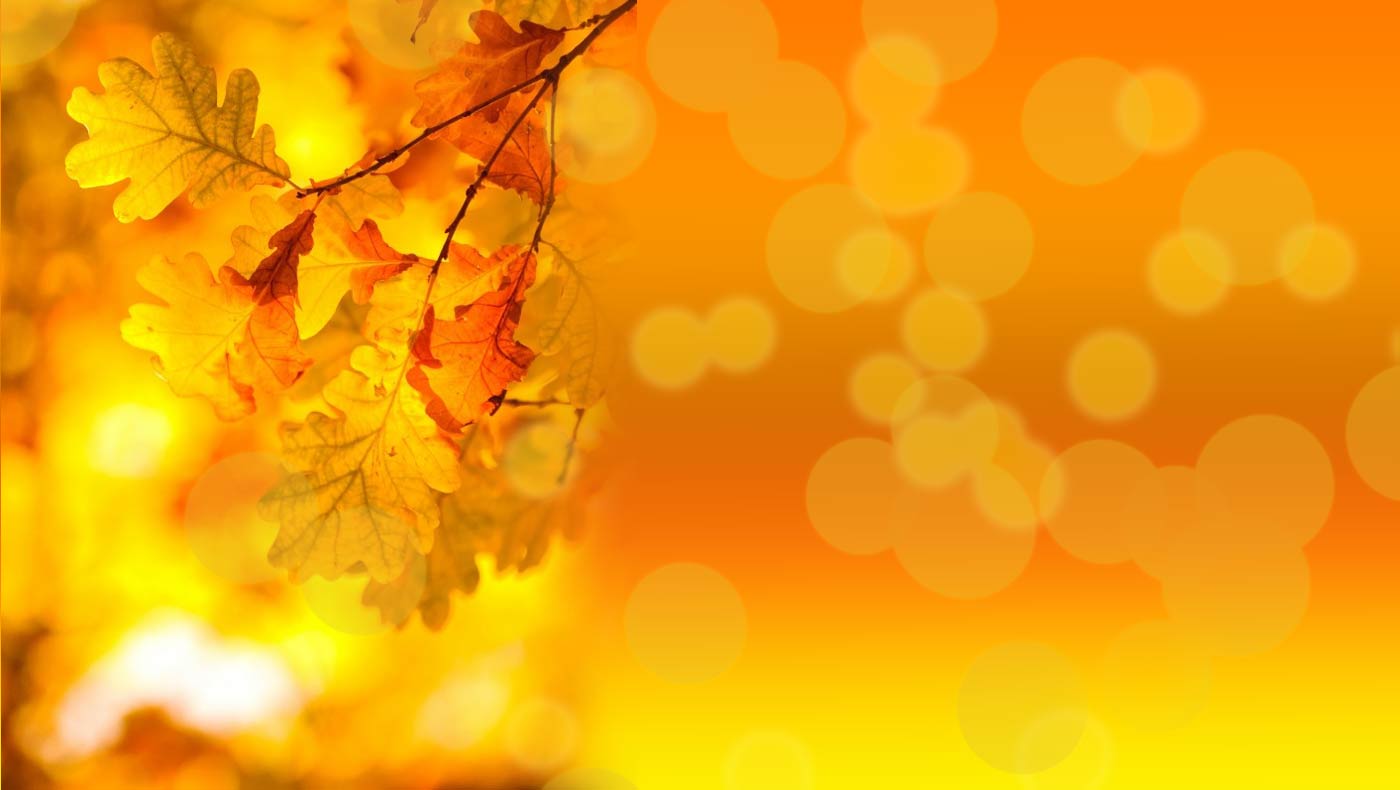 Літературно-логічна гра «Докажи словечко» Осінь приходить у край непомітно,Тиха у неї ……Небо високе сміється блакитно,В річці синіє …….Я нагадаю прикмети охоче:Зменшились дні і подовшали ……..Запам’ятайте прикмети народні:Дні хоч ще теплі, а ночі ………Уся дітвора тепла ще бажає,А листя пожовкле з дерев ……..Скоро від холоду зникнуть комахи,Нічого їсти буде для ……..Осінь від нас непомітно відходить,Підсумок нашій роботі ………..
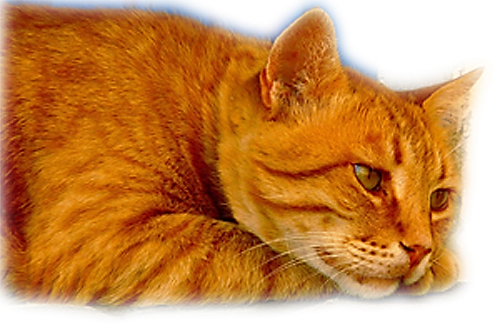